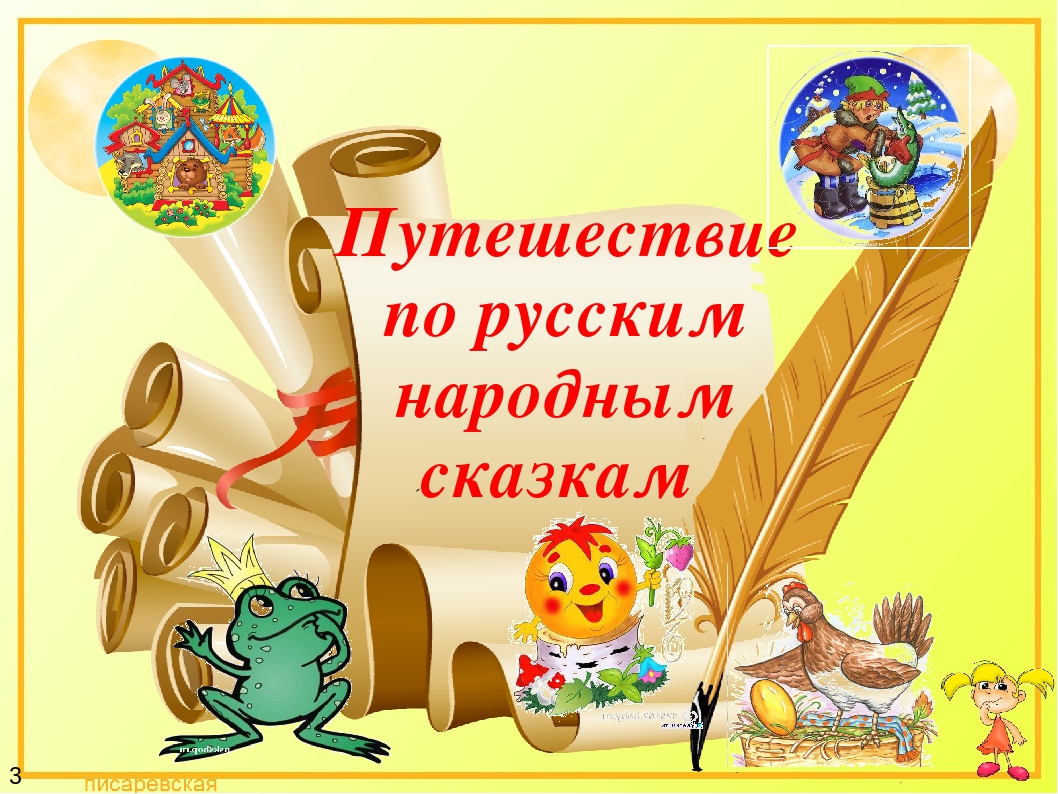 Сказки просятся,   сейчас, вы,      друзья,узнайте нас!
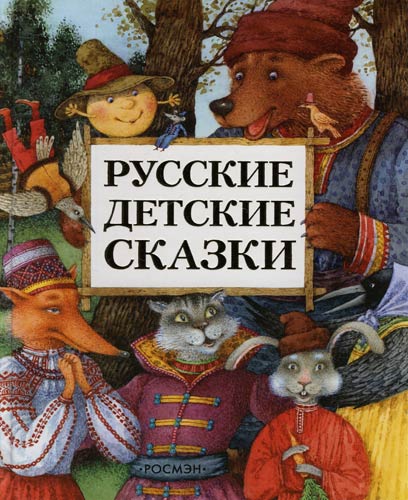 Где-то в поле он стоит,Из трубы дымок летит.Заяц, мышь, лиса, лягушка,Волк и косолапый мишкаДружно, весело живут,Хором песенки поют.Отвечай скорей, дружок,Это сказка…
Теремок
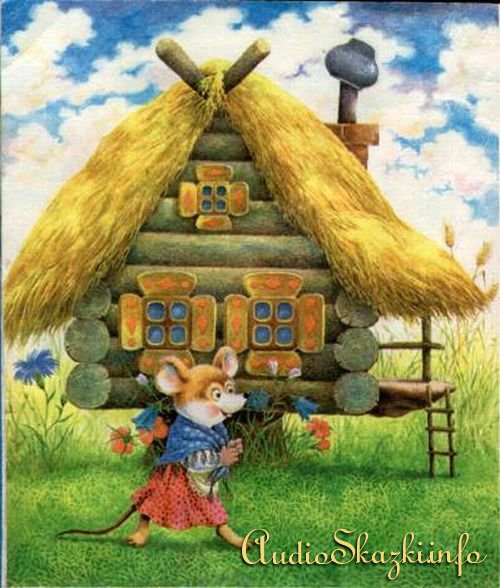 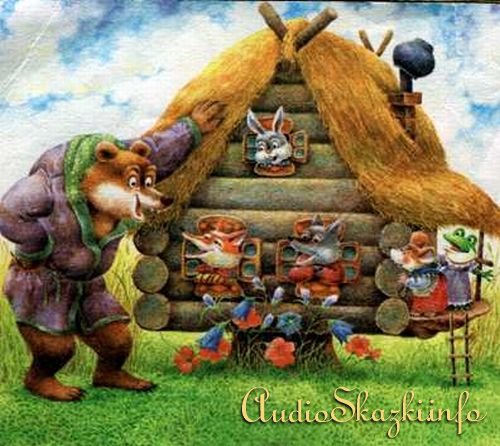 У Алёнушки сестрицыУнесли братишку птицы,Та с подружками играла,Братца Ваню проморгала.
Гуси-лебеди
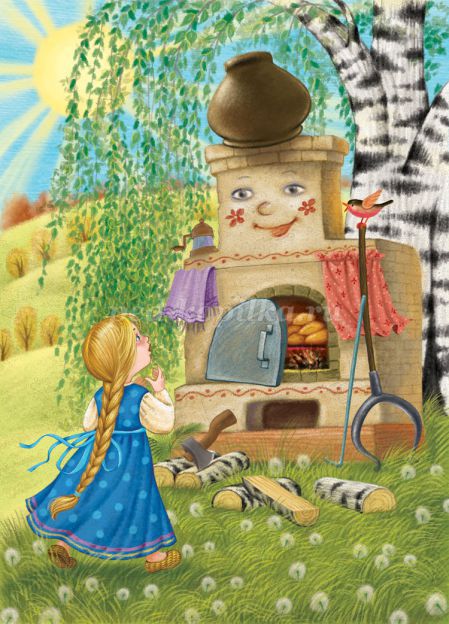 Зайку выгнала лиса…Плачет зайчик: «Вот беда!»Волк, медведь и петушокПомогает зайке. Вот!Догадались вы, друзья,Что за сказка? Да!У лисицы была избушка ледяная,  а  у зайчика лубяная
ЗАЮШКИНА ИЗБУШКА
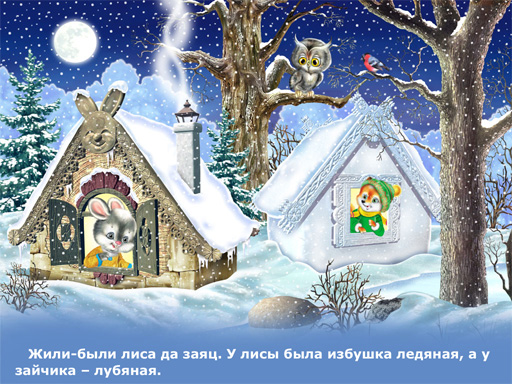 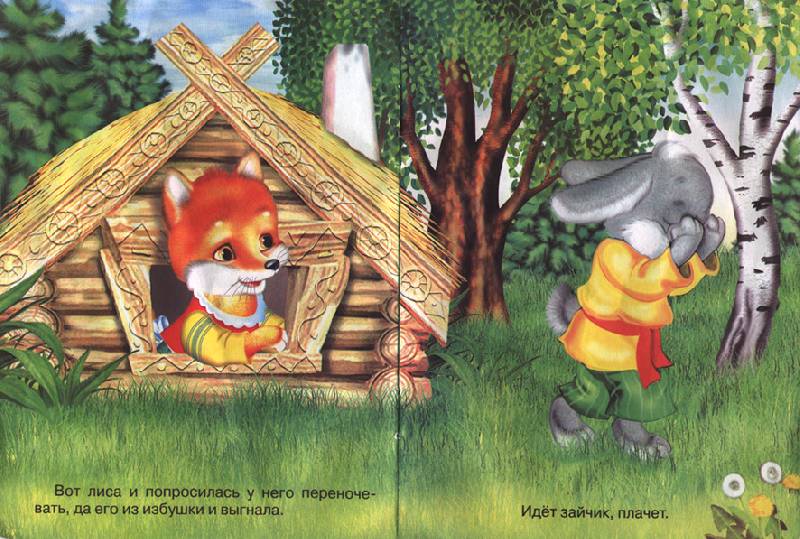 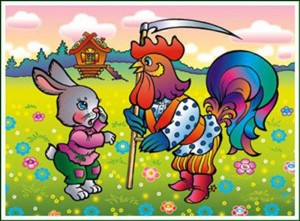 Миша по лесу идёт,Короб на спине несёт Пироги для бабы с дедомВнучка Маша напекла-Несговорчивого МишуВокруг пальца обвела!
Маша и медведь
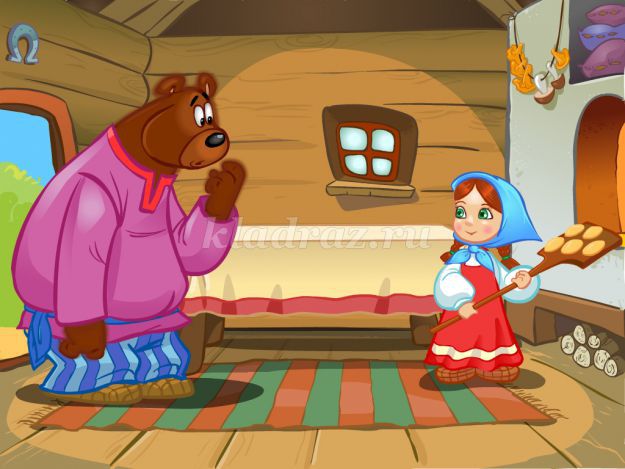 Что за гостья в дом пришлаК трём лесным медведям?Там поела, попила,В трёх кроватях поспала,А хозяева вернулись –Еле ноги унесла!
Три медведя
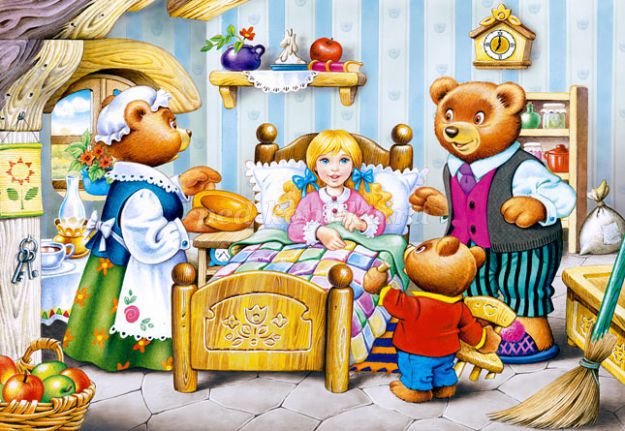 Ехал он на печи,Уплетал калачи.Чудо-щуку он поймалИ желанья загадал.
Емеля
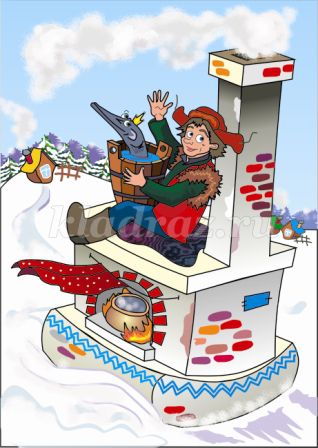 Попала в болото лиЛихая стрела.А в этом болотеСидела она.Но в конце знакомой сказкиСделалась она прекрасной.
Царевна-Лягушка
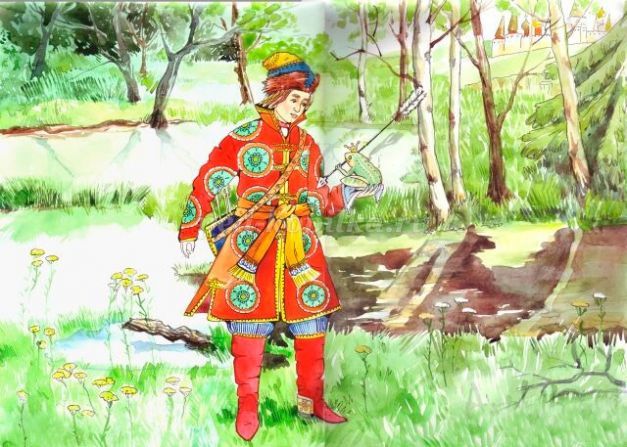 Отворили дверь козлятаИ…пропали все куда-тоЖдали маму с молоком,А пустили волка в дом.Кто же этиМаленькие дети?
ВОЛК И СЕМЕРО КОЗЛЯТ
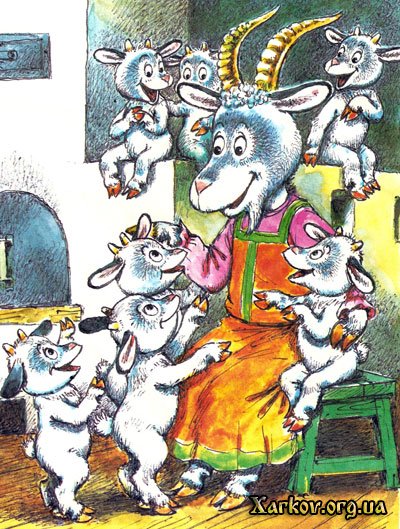 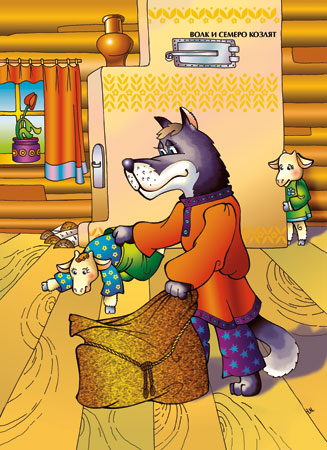 Не послушался братишкаСтаршую сестрицуИ попил из лужицыМутную водицу.Много горя принеслаИм нечистая вода.
Сестрица Алёнушка и братец Иванушка
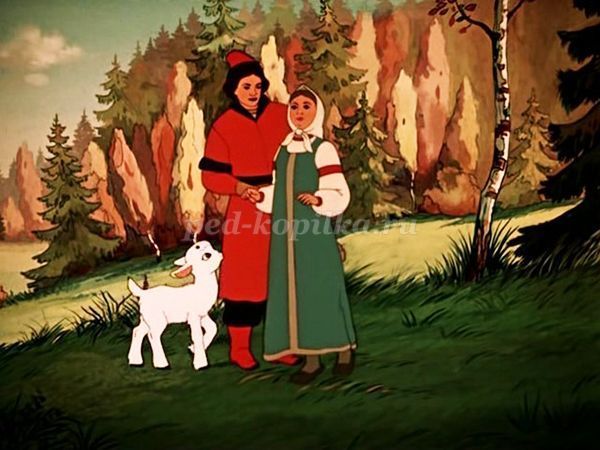 Сказке - конец, 
а кто слушал - молодец!
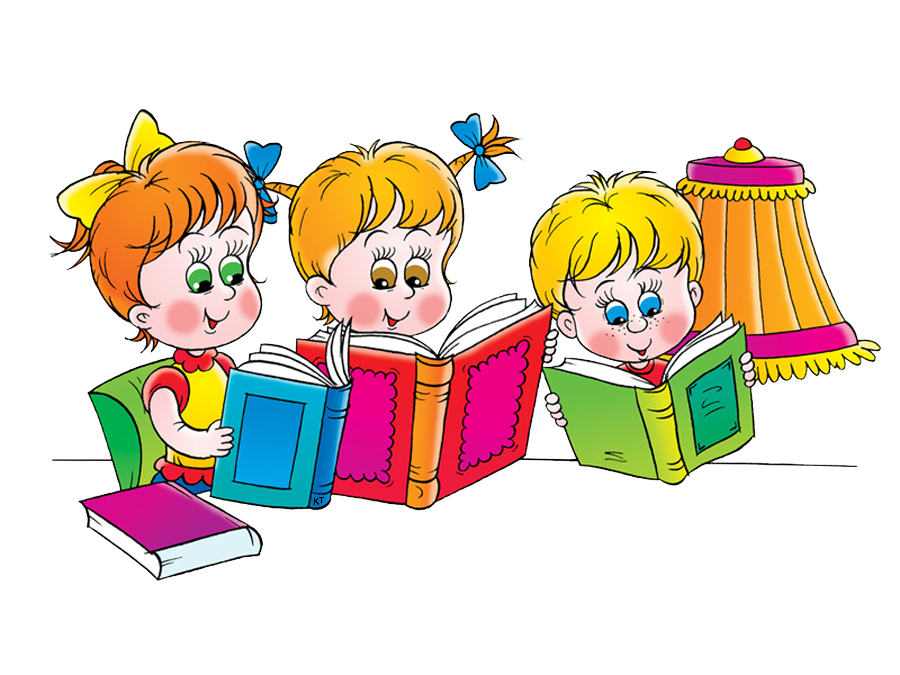